Видеомонтаж для начинающих
Харитонова А., 7В
Гимназия 1505
2015 год
Состав проектной группы и консультант
Состав проектной группы: Харитонова Алевтина, 7-В – руководитель и участник проекта.

Консультант проекта: Надежда Андреевна Белякова.
Актуальность и цель
Актуальность: мои видеоролики о работе с Премьером (Adobe Premiere Pro) научат вас не только основам программы, но и основам искусства монтажа как такового. 

Цель: научить желающих пользоваться видеоредактором Adobe Premiere Pro на начальном уровне и рассказать об основных правилах видеомонтажа.
Проблема
Проблема: при огромном количестве лично снятого видеоматериала, мало кто умеет сделать из него ролики достойного качества, ролики, просмотр которых не захочется прервать на первых же секундах.

Продукт: учебные видеоролики по работе с Adobe Premiere Pro и по основам видеомонтажа.
Продукт: Немножко теории
http://www.youtube.com/watch?v=xXSNg1_FH_k
Продукт: Что и где в Adobe Premiere Pro
http://www.youtube.com/watch?v=BPYaLtIFd_Y
Задачи
1. Изучение проблемы.2. Съёмка и поиск видеоматериала.3. Защита темы проекта.4. Подбор и установка нужных для записи программ и оборудования.5. Создание продукта ( учебного ролика) ( их может быть несколько).6. Создание и размещение рекламы проекта.7. Создание и оформление презентации и документа.8. Защита проекта.
Ожидаемый результат работы и критерии оценки
Ожидаемый результат работы: учебные ролики, размещённые на YouTube, которыми заинтересуется максимальное количество зрителей.

Критерии оценки: по количеству просмотров, положительных отзывов и комментариев к моим роликам на канале YouTube, в ВКонтакте и на сайте гимназии.
Отзывы в ВКонтакте
Для меня твое видео было очень интересным. Каждый термин был разжеван тобой и понятен. Мне было все понятно. Несмотря на продолжительность видео, я и не заметил как прошло 20 минут! Спасибо за видео урок.		(Константин Р.)

Т.к. этими делами не увлекаюсь, с компьютером почти не дружу, посмотрев ролик я многое поняла изнутри процесса становления фильма. Пугает лишь длительность, но, начав просмотр, ролик увлекает. Если есть возможность, можно что-то сократить. А в целом очень здорово.	             (Лера Г.)
Отзывы в ВКонтакте
Как раз собираюсь завести свой канальчик) Теперь точно обращусь к тебе! : )		   (Глеб С.)

Смотрела, интересно, не пользуюсь редактором видео, так как занимаюсь фотографией, но твои видео навели меня на мысль заняться видеосъёмкой, буду учиться по твоим урокам.
				(Алёна Б.)
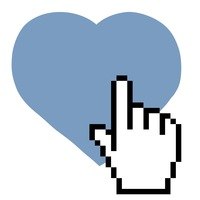 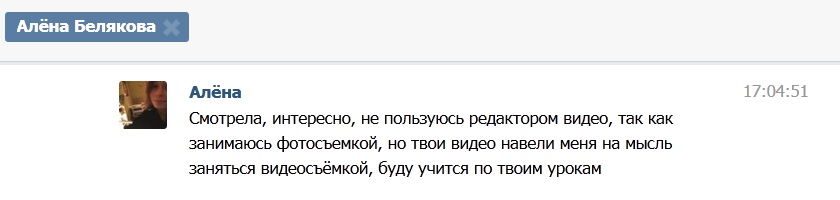 11 + 7
Отзывы в ВКонтакте
Посмотрела. Если хоть немного понимать о чем речь, то объяснение вполне понятное. Иногда, правда, не очень я могла уследить, что и куда ты перетаскиваешь в последнем видео, там (я смотрю с телефона) не все видно. И ты там не всегда употребляешь профессиональные слова, то есть, наверное, так и нужно для тех, кто плохо в этом понимает.
Но вообще, ты молодец)
… я вот, смотрю заново, вообще, если бы мне открыли эту программу, я бы справилась с твоими указаниями.
(Маша Ш.)
Статистика просмотров в YouTube
4
Немножко теории – 216 просмотров;
Что и где в Adobe Premiere Pro – 183 просмотра.
Приглашаю вас посмотреть мои ролики!